Structure of a web application
Prof Jim Briggs
Structure of a web application
1
MVC
Structure of a web application
2
MVC
Model View Controller pattern
Way of keeping aspects of an application separate
Applicable to all applications, not just web ones
Structure of a web application
3
Advantages of MVC
Good software engineering practice to maintain separation of concerns
An application might have more than one user interface 
The elements of the user interface need to be kept separate from the parts that are common to each
Different developers (with different skills) may be responsible for different aspects of the application
Frequently, user-interface designers responsible for the view 
Conventional programmers responsible for the controller and model
In some circumstances, the controller might be the responsibility of an interaction engineer (or team)
Structure of a web application
4
The structure of MVC
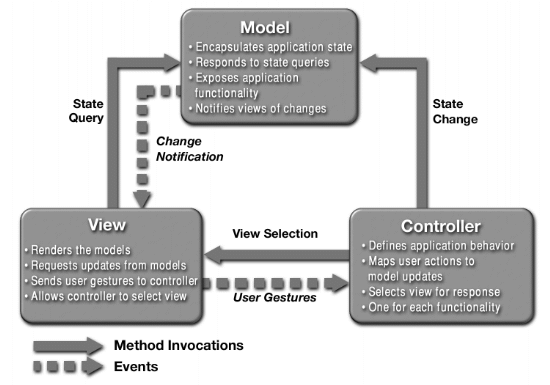 Structure of a web application
5
Implementing webapps in Java
Type 1 – all in JSP
Type 1.5 – JSPs that call JavaBeans to do most of the processing
Type 2 – very little code in JSPs; servlet used as controller; JavaBeans provide model
Structure of a web application
6
Type 1.5
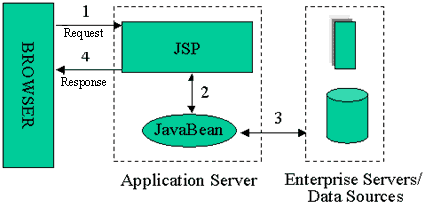 Structure of a web application
7
Type 2
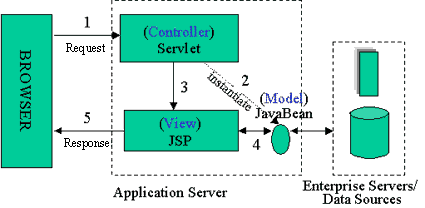 Structure of a web application
8
Application layers
Structure of a web application
9
3-tier Application Architecture
3-tier architecture
External
Presentation
User
Other Apps
Business Logic
Database
Data Access
Structure of a web application
10
Presentation Layer
3-tier architecture
This is what the user sees and interacts with
Sometimes called the GUI or client view
Should not contain business logic or data access code
Presentation
Business Logic
Data Access
Structure of a web application
11
Logic (Business) Layer
3-tier architecture
The set of rules for processing business information
Sometimes called middle tier or backend
Should not contain presentation or data access code
Presentation
Business Logic
Data Access
Structure of a web application
12
Data Access Layer
3-tier architecture
The physical storage layer for data persistence
Manages access to DB or file system
Should not contain presentation or business logic code
Presentation
Business Logic
Data Access
Structure of a web application
13
The 3-tier principles
3-tier architecture
Each tier should be independent and should not expose dependencies related to the implementation
Unconnected tiers should not communicate
Presentation
Business Logic
Data Access
Structure of a web application
14
How tiers affect design
Structure of a web application
15
Implementation architectures
Structure of a web application
16
Single server (abstract)
Structure of a web application
17
Single server (servlet/JSP)
Structure of a web application
18
Single server (JSF)
Structure of a web application
19
Separate servers (abstract)
Structure of a web application
20
Separate servers (servlets/JSP)
Structure of a web application
21
Separate servers (JSF)
Structure of a web application
22
Java Beans
Structure of a web application
23
JavaBeans
A JavaBean is a Java class that:
has a parameterless constructor 
(it could have other constructors as well)
is capable of holding state through one or more private instance variables
(and if necessary saving it to a persistent store)
implements a method called getX that returns the value of readable property X
implements a method called setX that changes the value of writable property X
(has both a setter and a getter for a read/write property)
may also fire, and respond to, events
(but that ability is not important for our purposes at the moment)
Structure of a web application
24
Enterprise JavaBeans
Entity beans
Session beans
Stateless
Stateful
Singleton
Message beans
Dependency injection
State management 
Transaction management
Security
Pooling
Interceptors
Structure of a web application
25